Empirické metody v gramatické analýze
Radek Šimík
(ve spolupráci s Janem Chromým)
23. 3. 2021
Dnešní program
oční pohyby při čtení

jaká se používají měřítka a k čemu slouží
Sledování očních pohybů
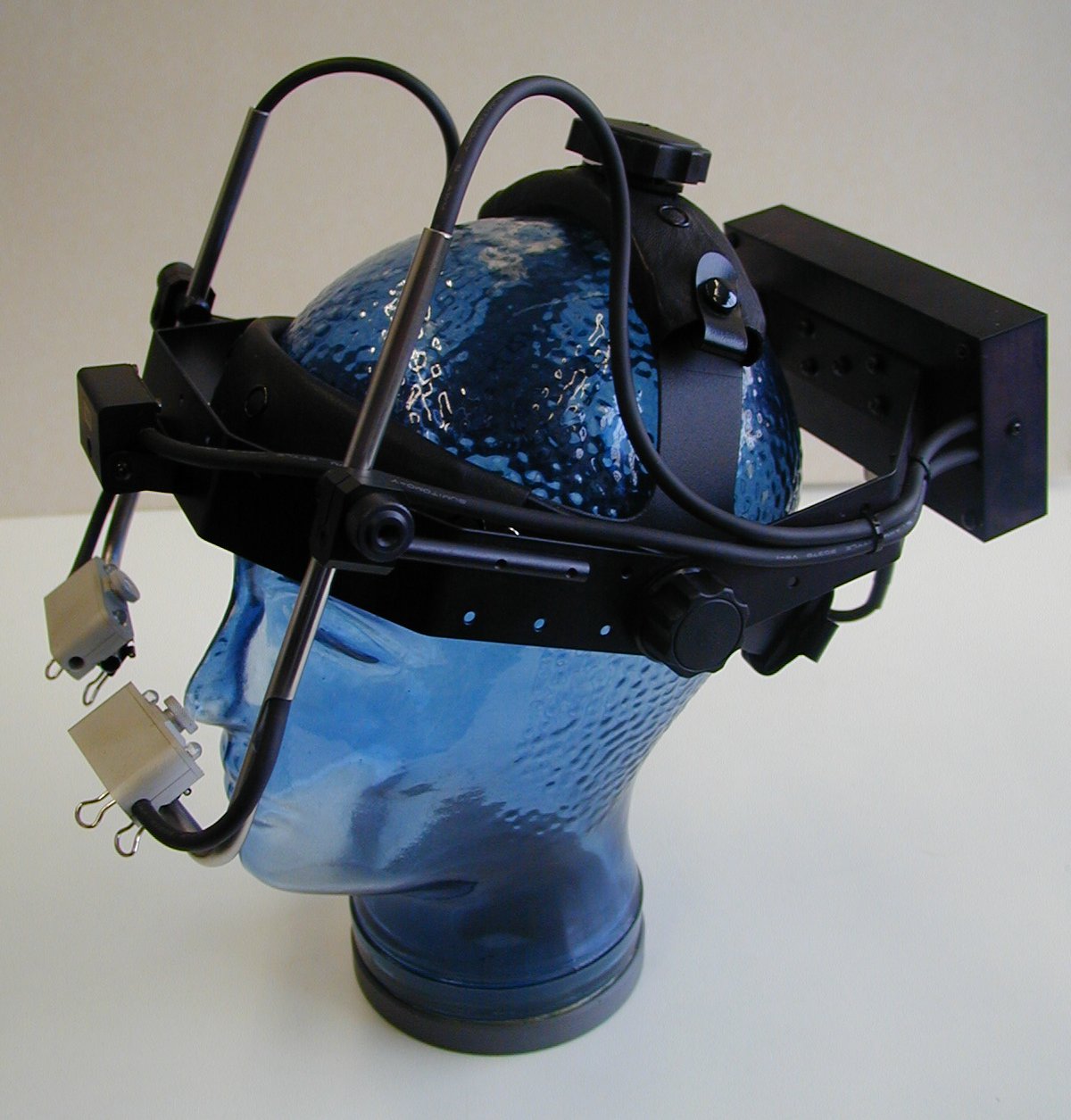 eye-tracker
na hlavu (head-mount)
převzato z https://ni.www.techfak.uni-bielefeld.de/eye-tracking
Sledování očních pohybů
pod obrazovkou (desk-mounted / table-mounted)
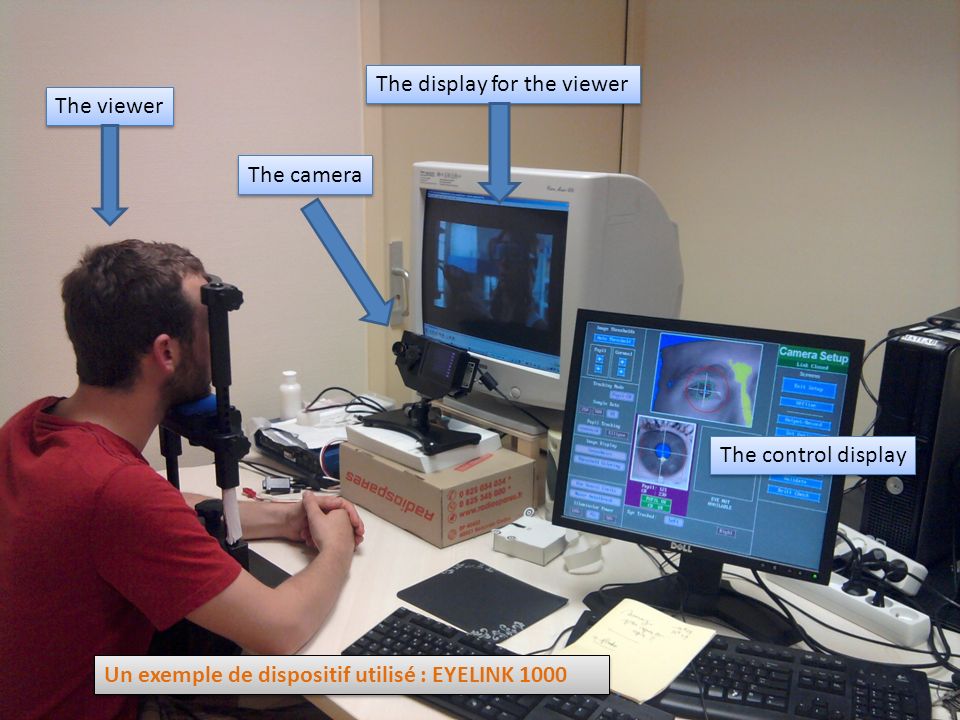 převzato z http://images.slideplayer.fr/3/1151575/slides/slide_9.jpg
Historicky
konec 19. století
první práce o pohybech očí už z roku 1879 (Louis Émile Javal)
základní poznatky o pohybech očí

od poloviny 70. let 20. století
rozvoj techniky
větší objemy dat
obrovské množství výzkumů
Pohyb očí při zpracování informace
fixace
zastavení, získávání informací
cca 200–300 ms
Pohyb očí při zpracování informace
fixace
zastavení, získávání informací
cca 200–300 ms

sakády
přeskok
doba závisí na délce posunu
10–50 ms
Průměrné hodnoty
převzato z Rayner, K. (1998): Eye Movements in Reading and Information Processing: 20 Years of Research. Psychological Bulletin, 124, s. 372–422.
Příklad
převzato z http://www.eyecanlearn.com/tracking/
Další pohyby očí
sledovací pohyby
předmět se pohybuje
Další pohyby očí
sledovací pohyby
předmět se pohybuje
vergence
konvergence/divergence
změna fixačního bodu na předozadní ose
Další pohyby očí
sledovací pohyby
předmět se pohybuje
vergence
konvergence/divergence
změna fixačního bodu na předozadní ose
vestibulární pohyby
při pohybu hlavy
Fixace?
oko není nikdy zcela v klidu
třes/chvění
klouzavý pohyb 
následuje trhavý pohyb (mikrosakáda)
Fixace?
oko není nikdy zcela v klidu
třes/chvění
klouzavý pohyb 
následuje trhavý pohyb (mikrosakáda)

nystagmus
oční vada
trhavé pohyby očí
Sakády
sakadické potlačení
v průběhu sakády nezískává čtenář žádné informace
Sakády
sakadické potlačení
v průběhu sakády nezískává čtenář žádné informace

sakadická latence
před samotnou sakádou
plánování toho, kam přeskočit (od okamžiku stimulu k okamžiku začátku pohybu)
rozdílné trvání v závislosti na různých faktorech
Zorné pole
foveální oblast
centrální 2°
ostré vidění
Zorné pole
foveální oblast
centrální 2°
ostré vidění
parafoveální 
do 5°
méně ostré
Zorné pole
foveální oblast
centrální 2°
ostré vidění
parafoveální 
do 5°
méně ostré
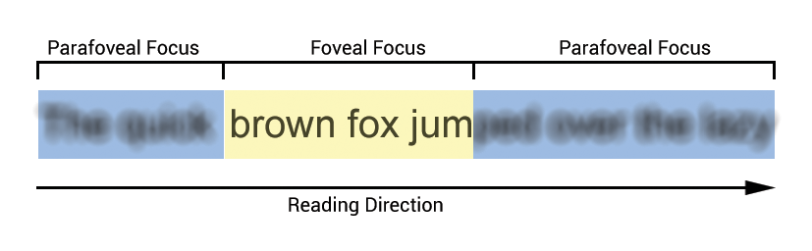 převzato z https://visionhelp.files.wordpress.com/2014/03/foveal_and_parafoveal_focus.png?w=812
Zorné pole
foveální oblast
centrální 2°
ostré vidění
parafoveální 
do 5°
méně ostré
periferní
více než 5°
ještě slabší
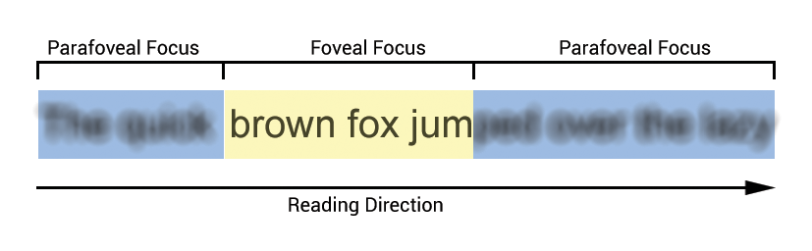 převzato z https://visionhelp.files.wordpress.com/2014/03/foveal_and_parafoveal_focus.png?w=812
Percepční rozsah (≈ parofoveální)
z hlediska typu písma
latinka (3–4 vlevo, 14–15 vpravo)
písma psaná zprava obráceně
čínština (1 znak vlevo, 3 vpravo)
Percepční rozsah (≈ parofoveální)
z hlediska typu písma
latinka (3–4 vlevo, 14–15 vpravo)
písma psaná zprava obráceně
čínština (1 znak vlevo, 3 vpravo)

další faktory
obtížnost textu
úroveň schopnosti čtení
Rozsah rozpoznání slova (≈ foveální)
není totéž, co percepční rozsah
obvykle 7–8 písmen napravo
Rozsah rozpoznání slova (≈ foveální)
není totéž, co percepční rozsah
obvykle 7–8 písmen napravo

záměna písmen v rozsahu rozpoznání slova (při čtení)
schopnost detekovat
záměna písmen v percepční rozsahu
zpomalení čtení, ale nemožnost, vysvětlit proč
Napravo od fixace
proč je percepční rozsah tak disproporční?
při fixaci reflektujeme i to, co následuje
zpracování následujícího slova
plánování sakády
Zorné pole a čtení
sakáda
přenáší do foveální oblasti novou část textu
Zorné pole a čtení
sakáda
přenáší do foveální oblasti novou část textu

foveální oblast
není využívána pro všechna slova
plnovýznamová slova fixována zhruba v 85 %
funkční slova fixována zhruba v 35 %
čím delší slovo, tím spíše fixováno
Fixace ve slově
preferovaná pozice 
mezi začátkem a polovinou slova

místo, odkud se „skáče“
pokud je předchozí fixace vzdálenější, posouvá se pozice dopadu doleva
pokud je bližší, posouvá se doprava
Fixace ve slově
preferovaná pozice 
mezi začátkem a polovinou slova

místo, odkud se „skáče“
pokud je předchozí fixace vzdálenější, posouvá se pozice dopadu doleva
pokud je bližší, posouvá se doprava

ve slově může být více fixací
Spillover effect
problém
zpracování slova nemusí probíhat pouze při fixaci daného slova
Spillover effect
problém
zpracování slova nemusí probíhat pouze při fixaci daného slova

spillover effect
nízká frekvence předchozího slova zvyšuje čas fixace dalšího slova
Vynechávání slov
hlavní důvod
slovo zpracováno už v rámci fixace předchozího slova

delší slova vynechávána méně, než kratší

prediktabilita, textové faktory
Regrese
pohyby zpět v textu
okolo 10–15 % všech sakád
závisí na složitosti, víceznačnosti textu
Regrese
pohyby zpět v textu
okolo 10–15 % všech sakád
závisí na složitosti, víceznačnosti textu

krátké regrese
korektivní funkce
Regrese
pohyby zpět v textu
okolo 10–15 % všech sakád
závisí na složitosti, víceznačnosti textu

krátké regrese
korektivní funkce (když sakáda „přestřelí“ overshoot)

dlouhé regrese
přes 10 písmen
nepochopení textu
Řádky v textu
fixace
obvykle 5–7 písmen od konce/začátku řádku
první fixace na řádku bývá delší než ostatní, poslední kratší
Řádky v textu
fixace
obvykle 5–7 písmen od konce/začátku řádku
první fixace na řádku bývá delší než ostatní, poslední kratší

„undershoot“
přeskok je příliš krátký a nedojde až na začátek řádku
následuje korektivní sakáda směrem doleva
problém pro experimenty
Variabilita
faktory ovlivňující fixace a sakády
individuální rozdíly
složitost textu
typografie
frekvence slov
Vývojové změny
stárnutí
pohyby podobné
zvyšuje se sakadická latence
vyšší zaměření na foveální oblast
Vývojové změny
stárnutí
pohyby podobné
zvyšuje se sakadická latence
vyšší zaměření na foveální oblast

začínající čtenáři
zprvu velmi dlouhé fixace
více fixací na jednom slově
hodně regresí
kolem 4. třídy už jako dospělí
Měřítka v eye-trackingu
Rayner, K. et al. (2006): Eye movements as reflections of comprehension processes in reading. Scientific Studies of Reading, 10(3), s. 241–255.
Měřítka pro zachycení očních pohybů
jaká existují měřítka?
relativně mnoho možností, co měřit
typicky se používá pouze několik základních měřítek
Vymezené oblasti (= oblasti zájmu)
klíčové je vymezit si oblasti, které se pak měří
Alison decided to order some carrot sticks to snack on. The waiter brought her some water and the carrot sticks after only a few minutes.
Alison decided to order some celery sticks to snack on. The waiter brought her some water and the carrot sticks after only a few minutes.
First-fixation duration
vymezení
trvání první fixace v dané oblasti
bez ohledu na jakékoliv následující fixace

užitečné pro
zachycení obtížnosti prvního zpracování oblasti (slova)
First-fixation duration
Gaze duration / first pass reading time
vymezení
součet všech fixací v oblasti dohromady předtím, než čtenář tuto oblast opustí
gaze duration (v případě slova)
first pass reading time (v případě delší oblasti)

užitečné pro
u slova velmi podobné jako first fixation duration
u delší oblasti užitečnější
Gaze duration / first pass reading time
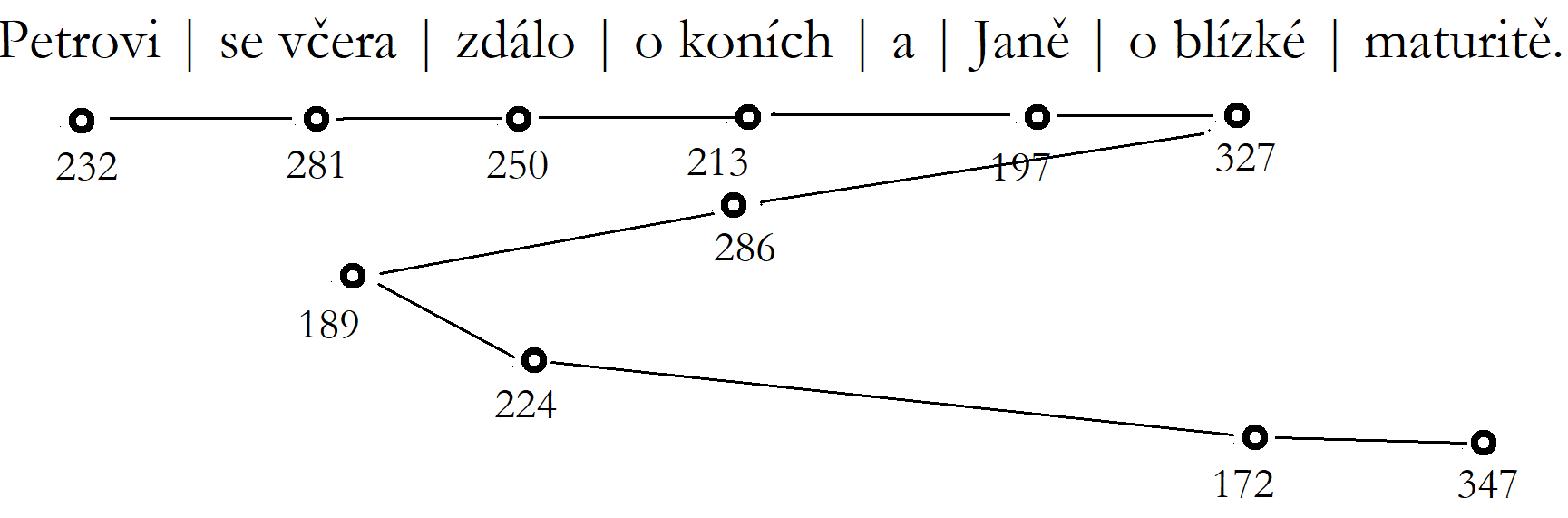 Total fixation/reading time
vymezení
součet všech fixací dané oblasti bez ohledu na to, kdy byly provedeny

užitečné pro
pokud vidíme efekt u total reading time a ne u first fixation (či gaze duration), poukazuje to na náročnost pozdějšího zpracování
Total fixation/reading time
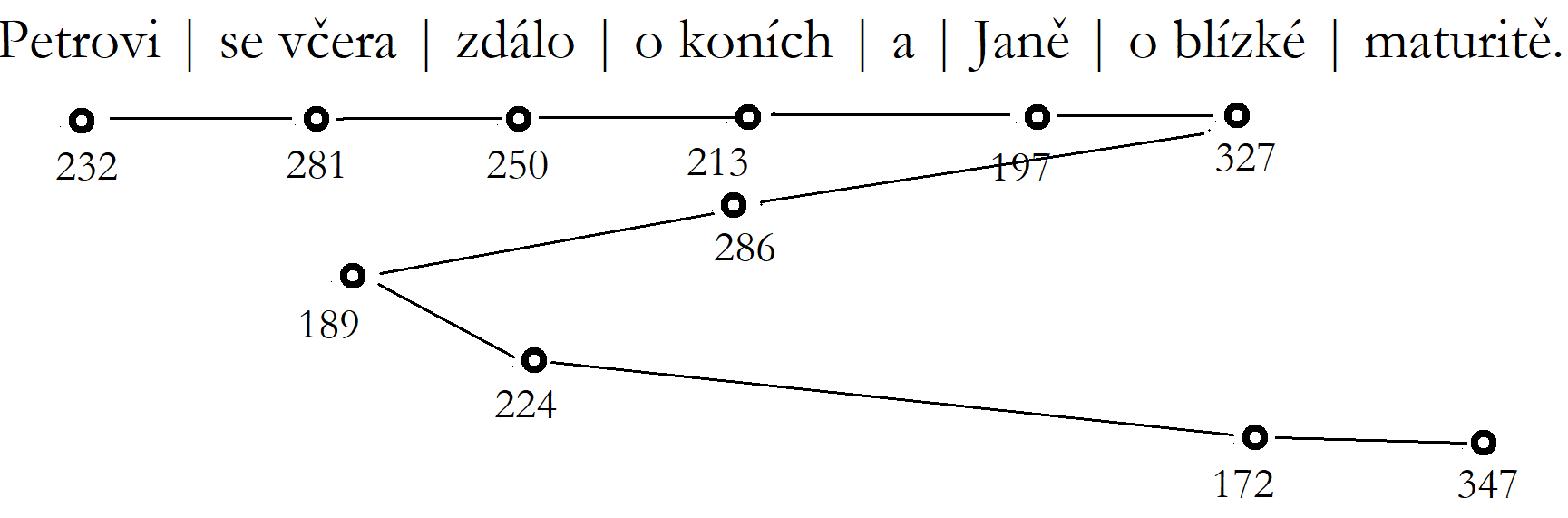 Re-reading time
vymezení
čas všech fixací dané oblasti potom, co byla oblast opuštěna 
re-reading time = total reading time – gaze duration

užitečné pro
poukazuje na náročnost pozdějšího zpracování
Re-reading time
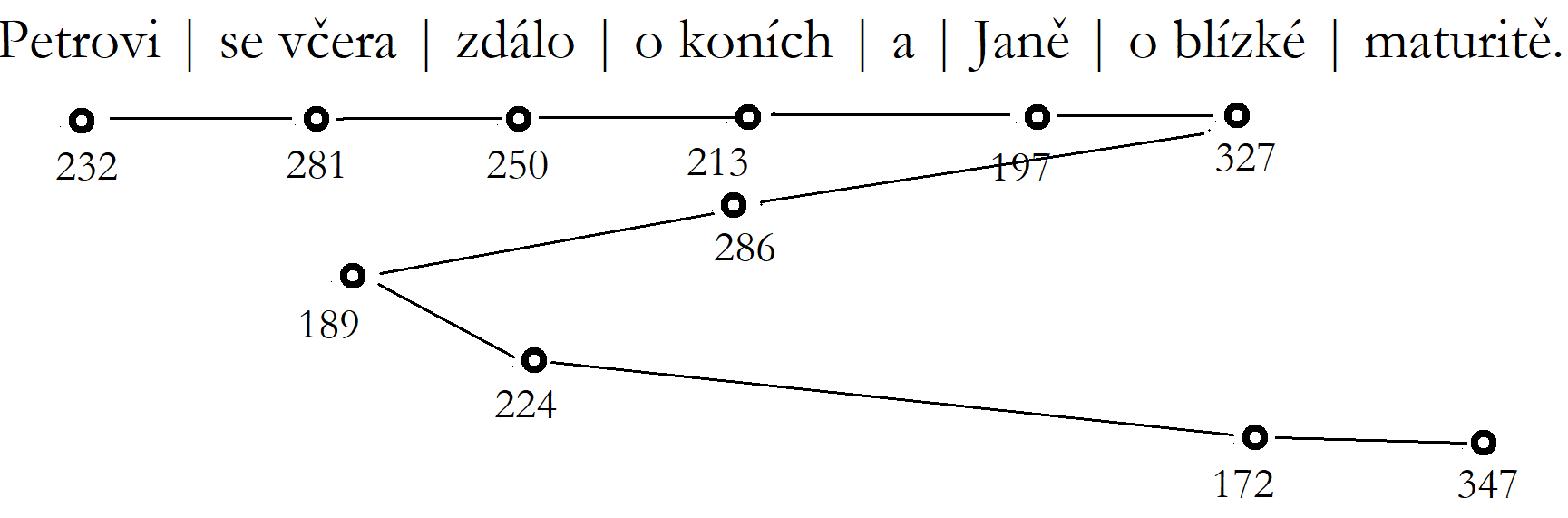 Regression-path duration / go-past time
vymezení
součet všech fixací od vstupu do dané oblasti do opuštění této oblasti směrem vpřed
včetně fixací předchozích oblastí (pokud následují po první fixaci v dané oblasti)

užitečné pro
nezávislé na předchozích měřítkách
čas pro zpracování dané oblasti před postupem vpřed
Regression-path duration / go-past time
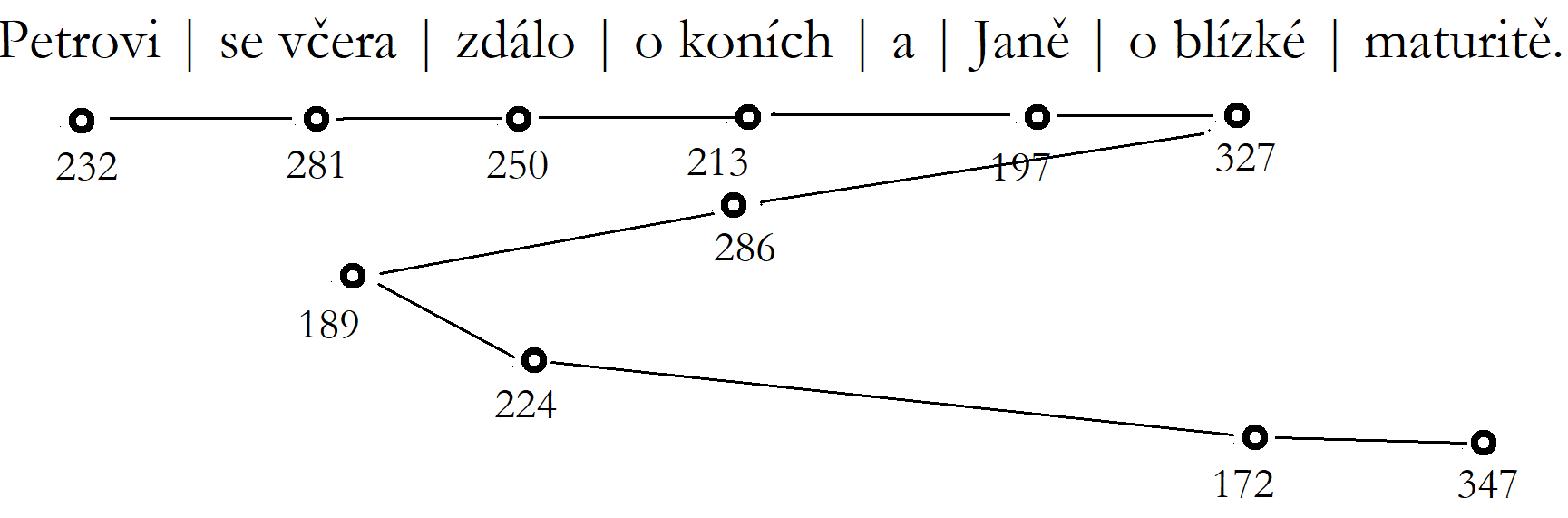 First pass regression out probability
vymezení
pravděpodobnost, s jakou z dané oblasti v průběhu first pass provedli čtenáři regresi

užitečné pro
poukazuje na náročnost zpracování dané oblasti
potřeba reanalýzy
Frequency of regressions / regressions out
vymezení
počet provedených regresí z dané oblasti
typicky uváděno procentuálně/poměrově

spíše méně využívané
Úkol na dnes (Rayner et al. 2006)
Jaká měřítka byla použita?
Experiment 1
total fixation time: signifikantně větší pro náročnější texty
number of fixations: signifikantně větší pro náročnější texty
average fixation duration/time (= T/N): signifikantně větší pro náročnější texty
	→ metoda účinná na velké celky (nejen slova či věty)
Úkol na dnes (Rayner et al. 2006)
Jaká měřítka byla použita?
Experiment 2
gaze duration on the anaphor: delší pro nekonzistentní (žádný efekt pro vzdálenost)
go-past time: delší pro nekonzistentní (žádný efekt pro vzdálenost)
regression from spillover to antecedent: častější pro nekonzistentní, ale jen pro krátkou vzdálenost
	 → inkonzistence (chybně pojmenované anafory) zachycena velmi rychle
více regresí u konzistentní podmínky v případě dlouhé vzdálenosti, ve srovnání s krátkou
delší second-pass reading time antecedentu u konzistentní podmínky u střední/dlouhé vzdálenosti vs. krátké
	 → potíže se zpracováním anafory obecně, je-li vzdálenost od antecedentu delší
Úkol
Viz Moodle